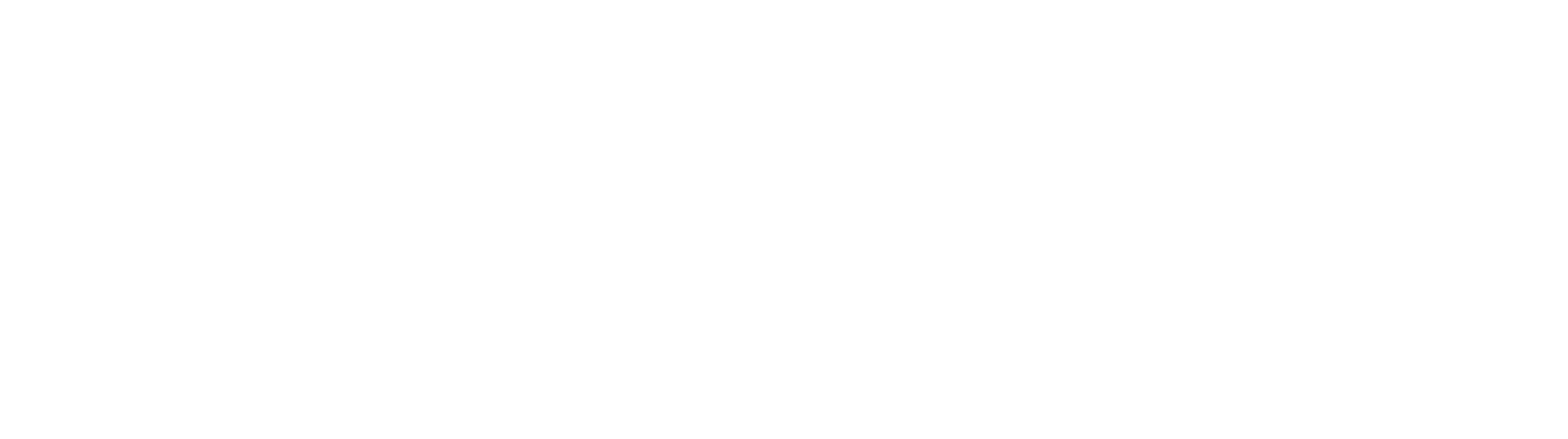 Enterprise & Entrepreneurship Model
Follow us on Twitter: @S_ERC.
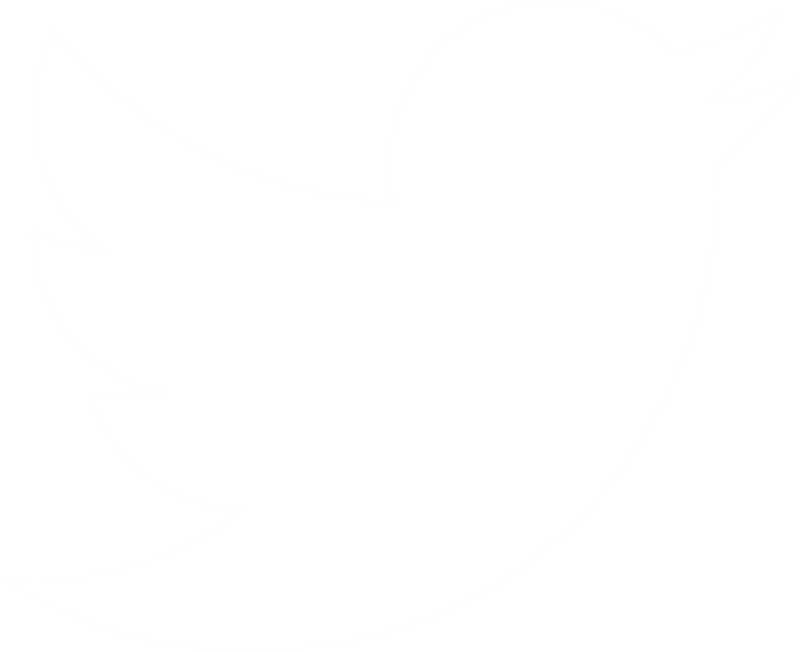 INTRODUCTION
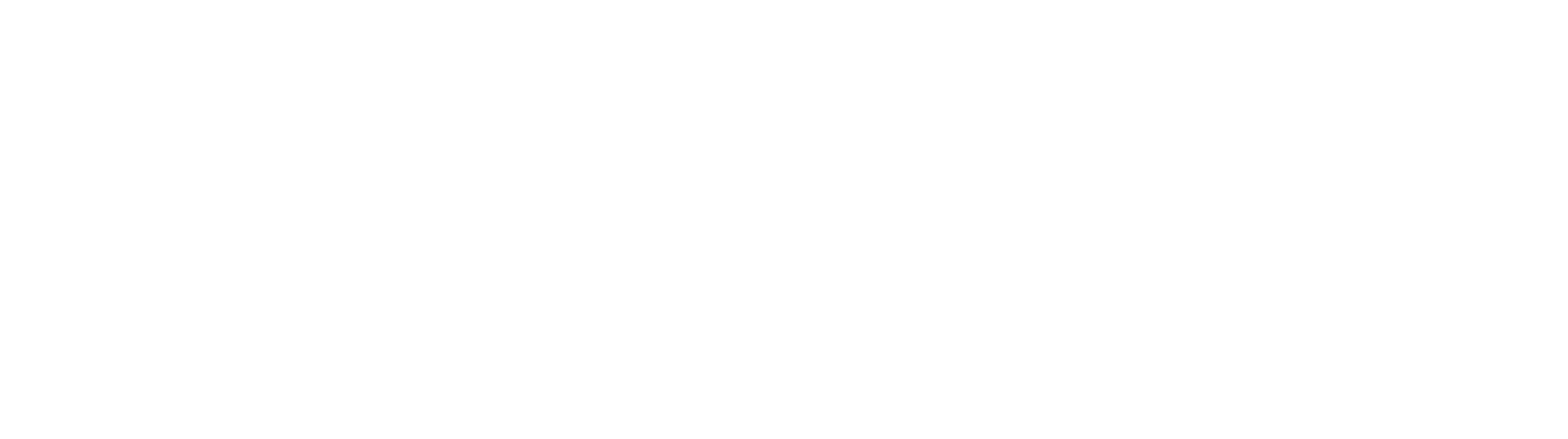 #BetterOffAtSERC
Innovative, Enterprising &Entrepreneurial CULTURE
#BetterOffAtSERC
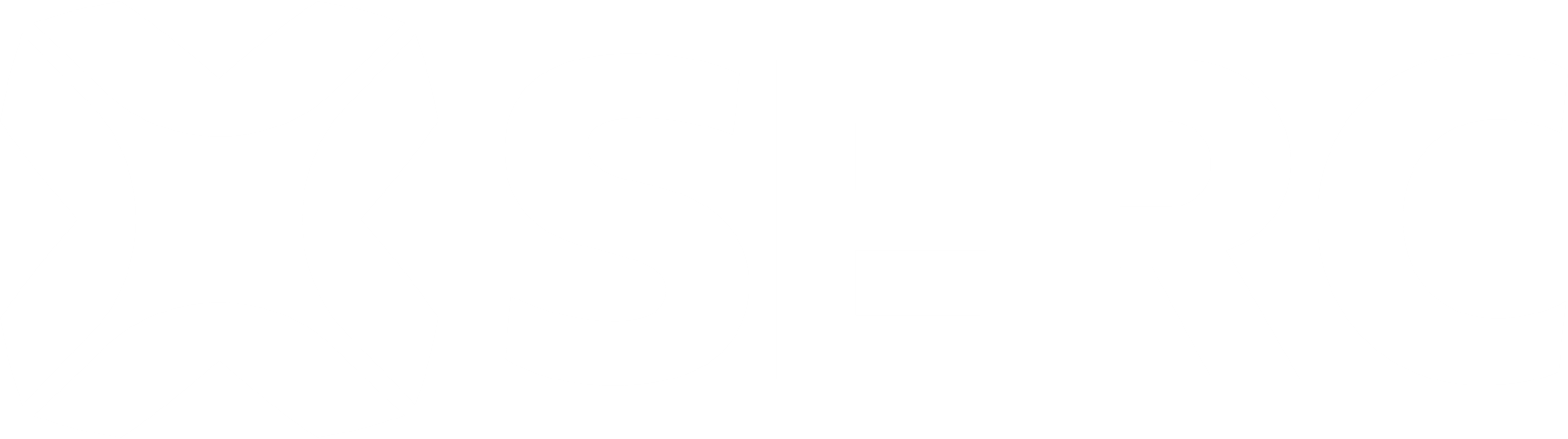 LEARNING REVOLUTION STRATEGY
Learning and Assessment Model
Digital Tools & Connectivity for Students
Review and Evaluate
Staff CPD
Enterprise & Entrepreneurship
Online & On-Campus
01
04
Staff need to unlearn old  pedagogy skills and relearn new ones
Enterprise fortnight. Student EXPO. Entrepreneurs Club
Eportfolio, video calls, collaboration
Continuous review, evaluate and further enhancement. Share best practice and learn from others.
How should students learn and be assessed. 
Project Based Learning (PBL)
Transversal skill development., PBL, Technical Skills
Learning Revolution Strategy
05
02
06
03
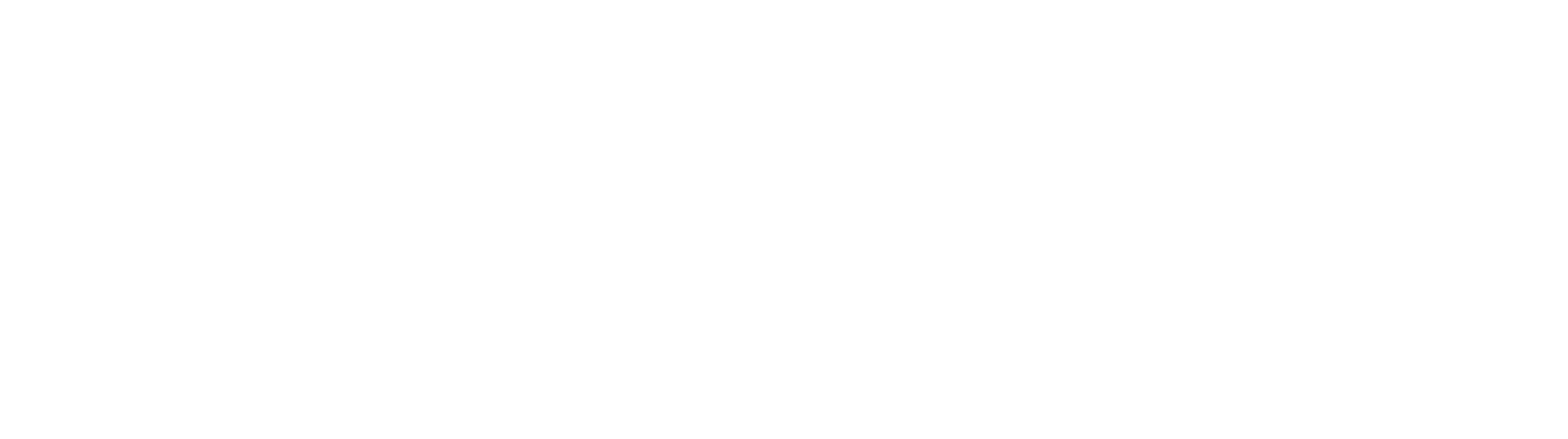 #BetterOffAtSERC
ENTREPRENEURIAL PYRAMID
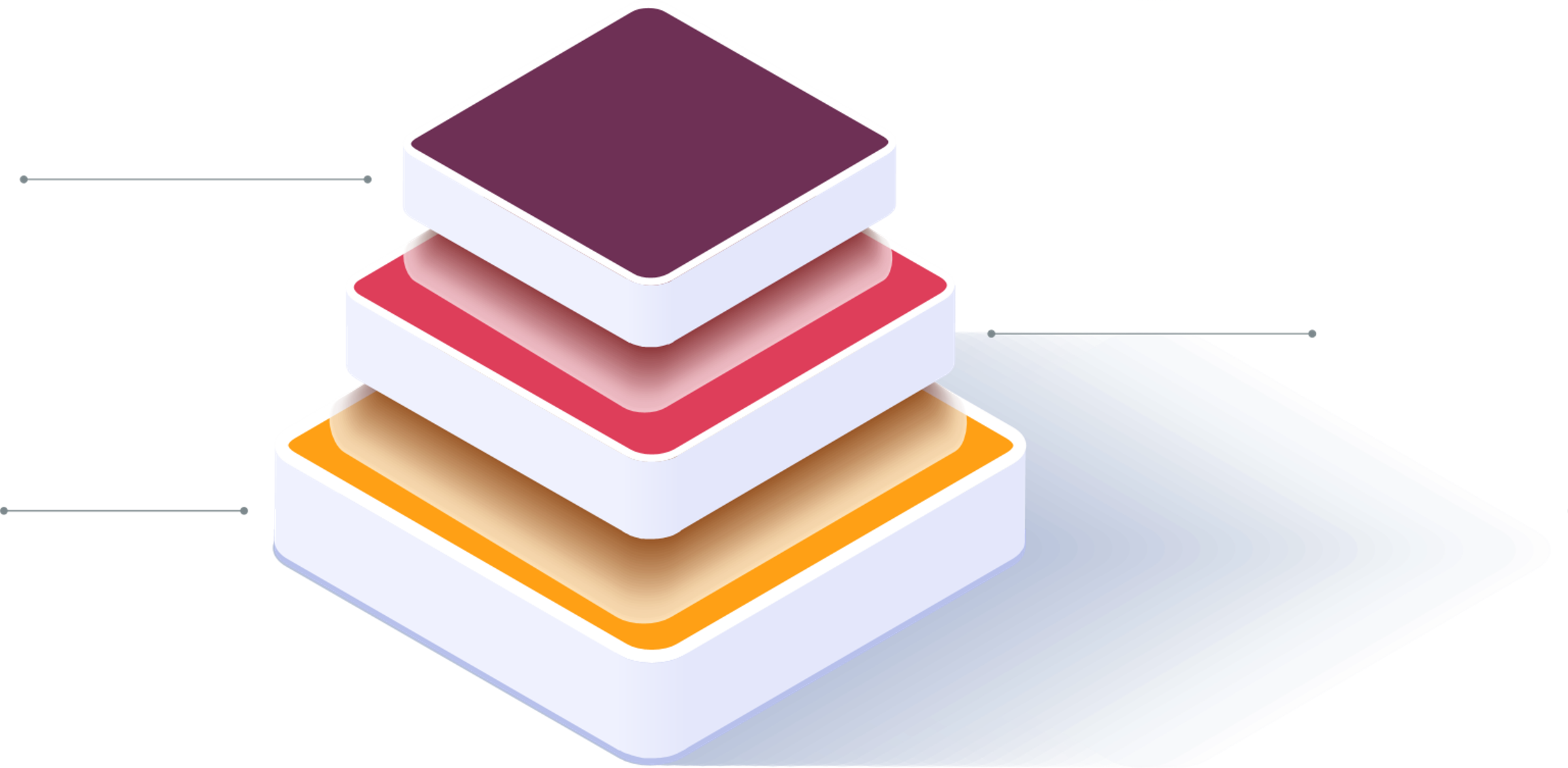 Entrepreneurial
Business Mentoring
Ingenio
Get the Edge 
Student Companies
SERC Monthly student fairs
Innovation
CAST/CAPS
CDIO
Innovation Funding
International Partnerships
‘R&D' Facilities
Enterprise
Project Based Learning - PBL
Competitions
Guest Speakers
Industry Visits
Student Volunteering
Student expo
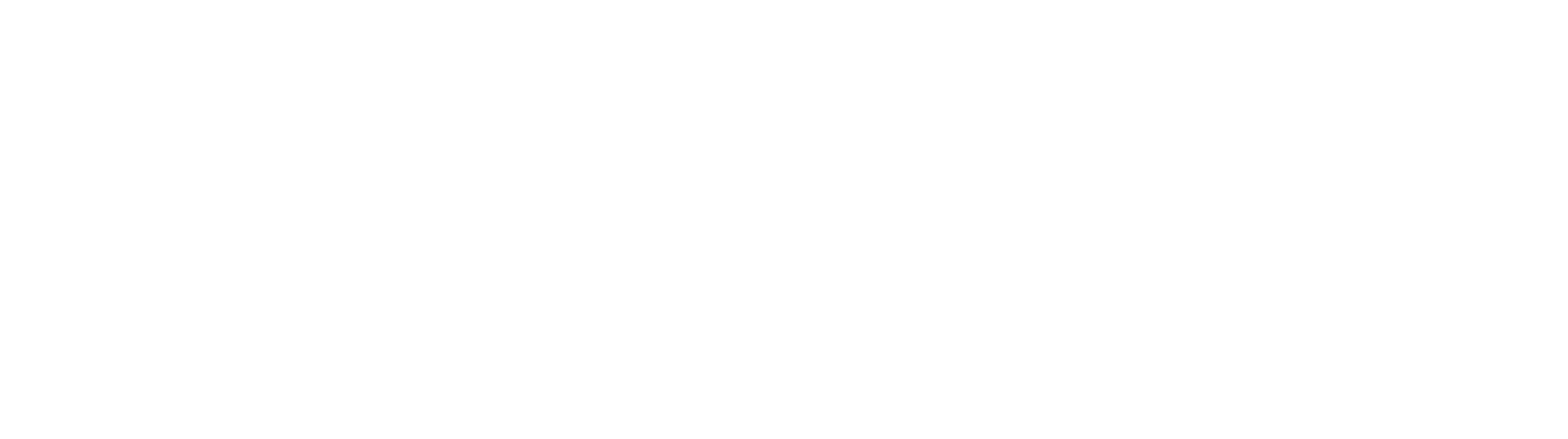 #BetterOffAtSERC
SERC PBL MODEL
SERC PBL Model
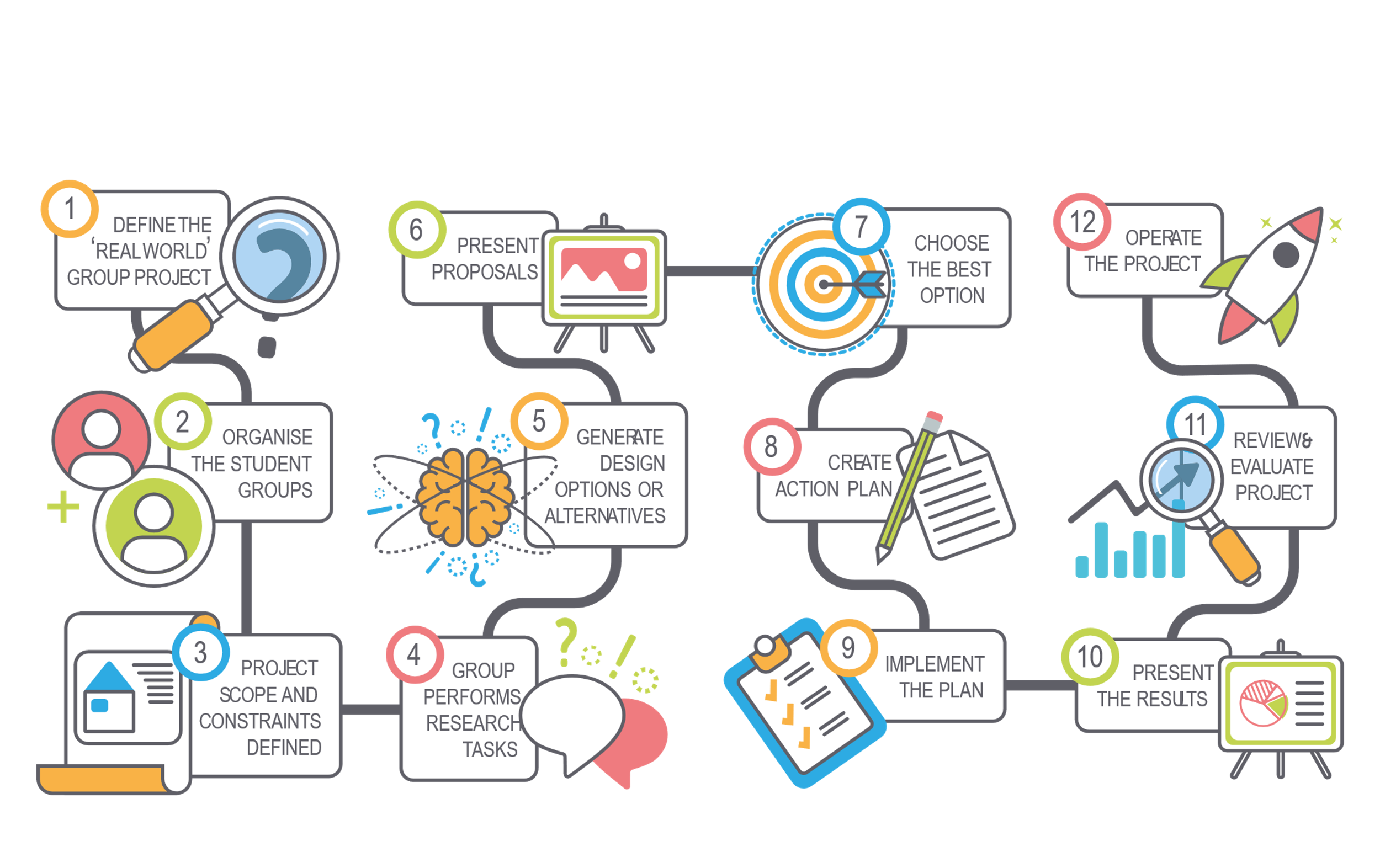 Developed a 12 stage model for PBL that runs across whole College
Based on Basque Country VET and Stanford University CDIO
Real-life projects & Student expos
Support through Intensive training with curriculum teams, pedagogy mentoring, enterprise & entrepreneurship team
Impact research study with Stranmillis University  PBL(An investigation of curriculum policy and practice)
International providers of training in PBL  E.G. Edge Foundation etc.
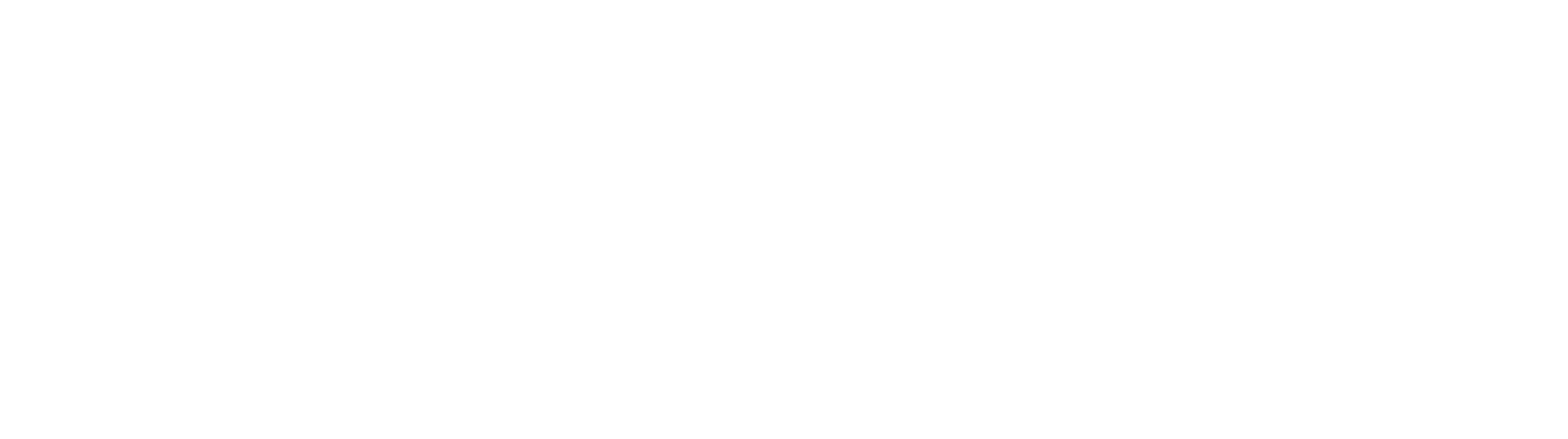 #BetterOffAtSERC
TRANSVERSAL SKILLS
Problem Solving
Work Professionalism
Self Management
Citizenship
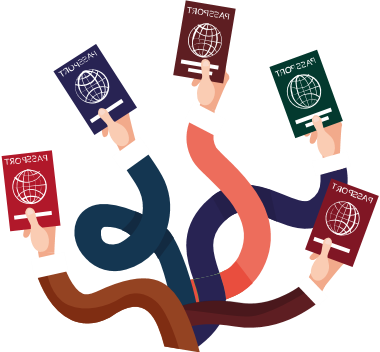 Working With Others
The thought processes involved in solving a problem.
Digital Literacy
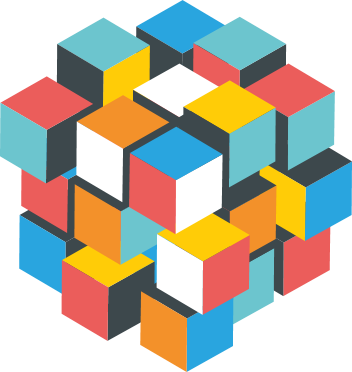 Respect for cultural diversity and your contribution to society.
Students need to learn how to manage their tasks and priorities.
Your approach and attitude to study and work.
Your ability to communicate and negotiate with others.
Using digital platforms to find, communicate and evaluate information.
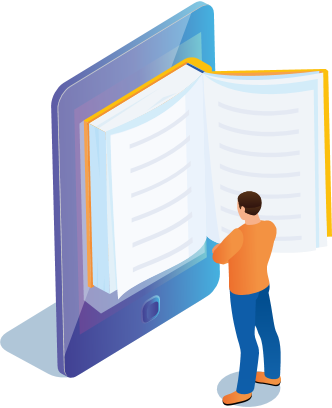 Transversal
Skills
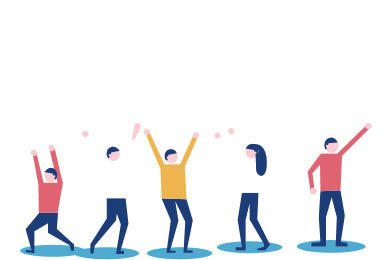 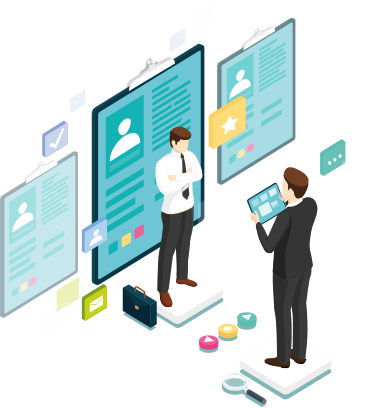 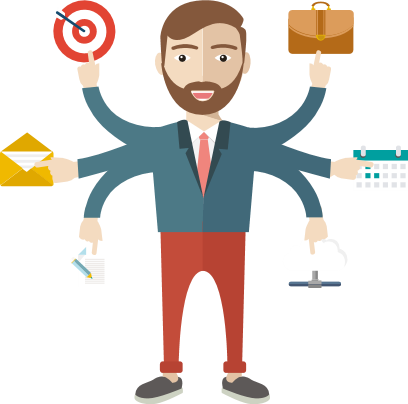 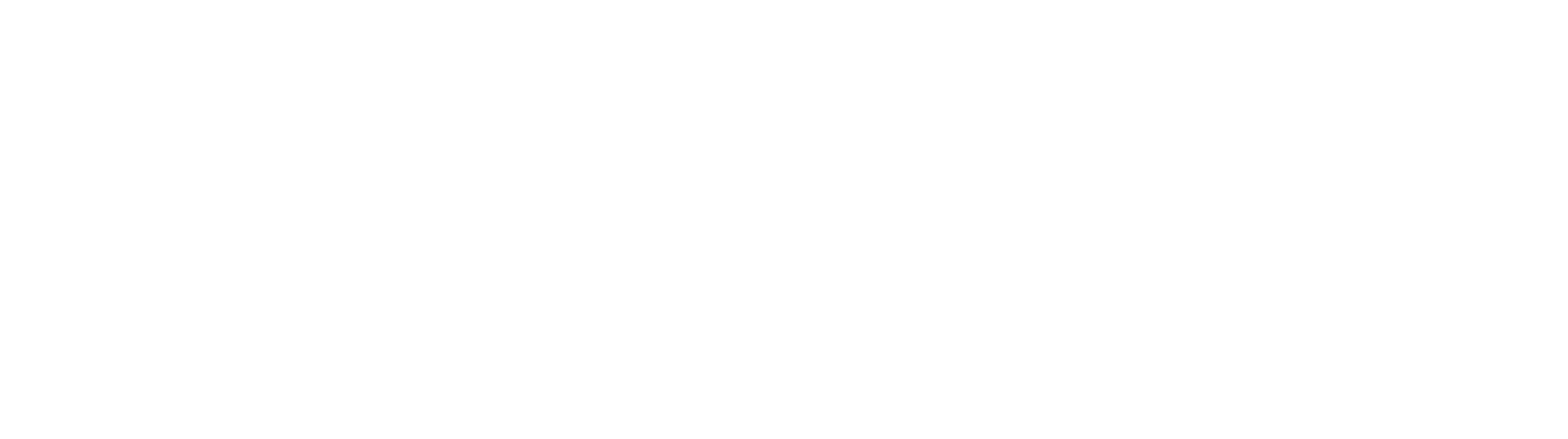 #BetterOffAtSERC
PBL THEMES
PBL Themes 20/21Innovation - Sustainability - Safe & healthy living and learning.
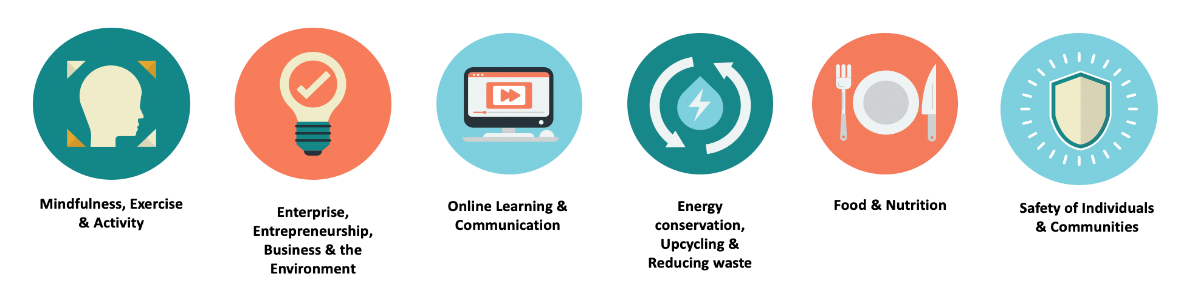 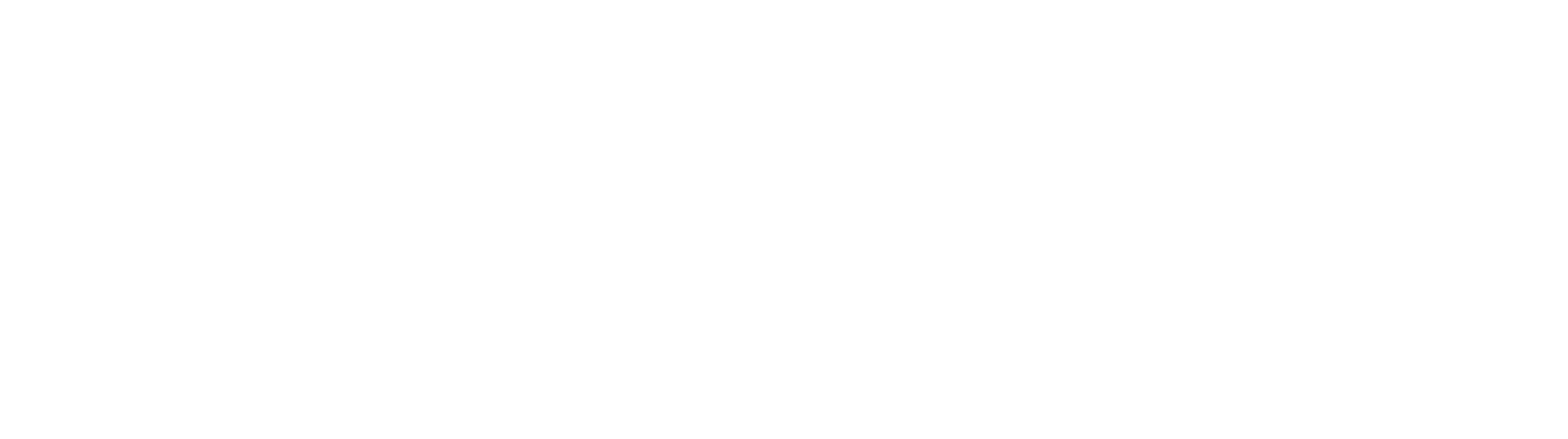 #BetterOffAtSERC
ENTERPRISE FORTNIGHT
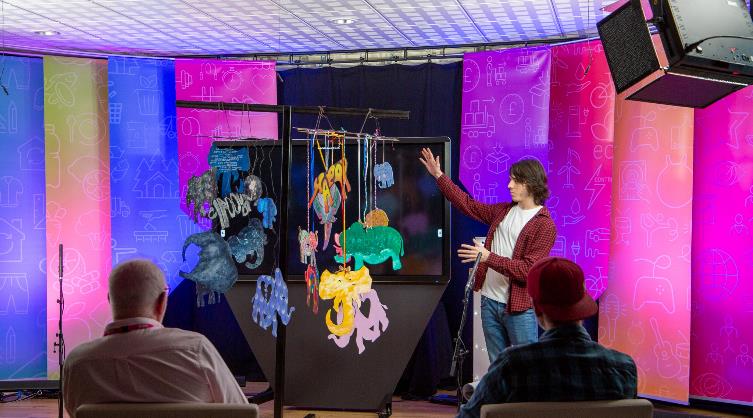 Enterprise 
Fortnight
Our Enterprise fortnight kickstarts that process for all students each September and has become a tradition at the College, providing an enjoyable way for students to embrace College life and network with other students
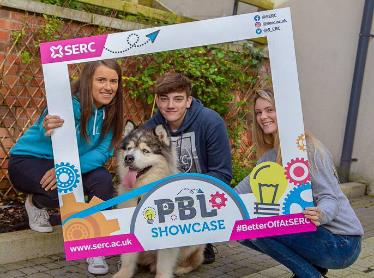 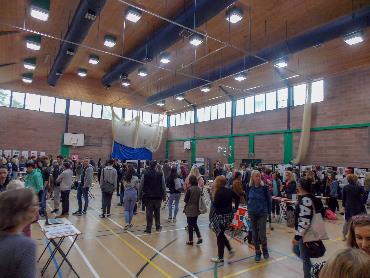 All FT students participate in a 2 week PBL project
Students assigned to groups
Projects planned to follow PBL Themes
Student EXPO at the end of the 2 weeks
Student projects judged by external Judges
Best Student groups compete in competition final
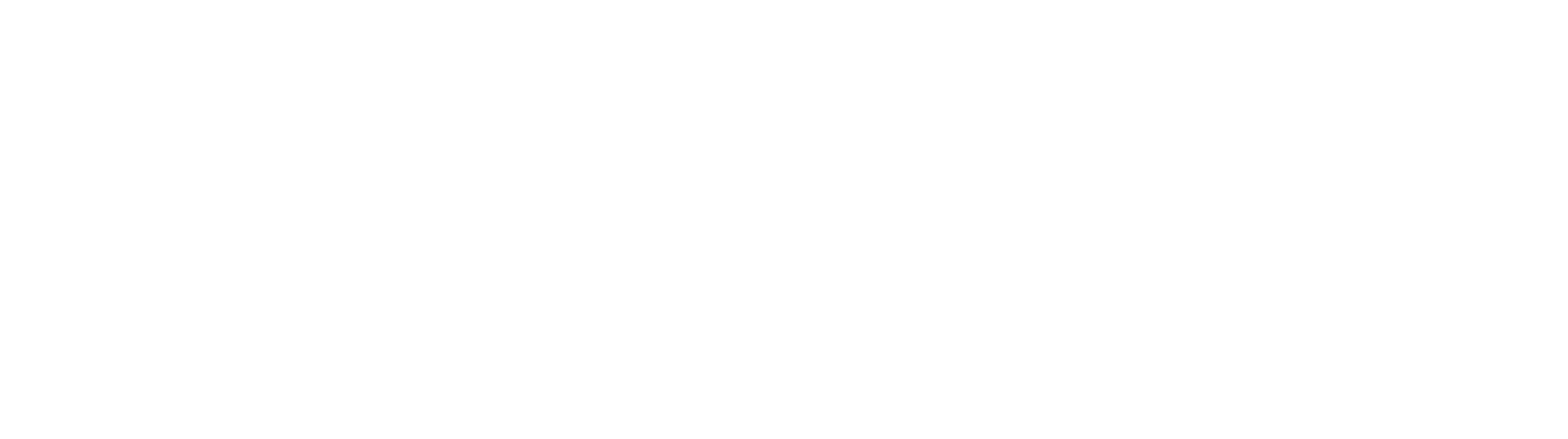 #BetterOffAtSERC
SUPPORTING ENTREPRENEURSHIP
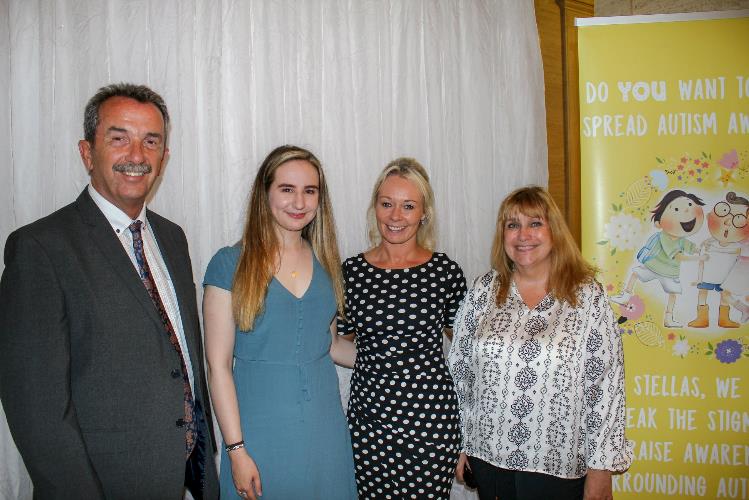 Supporting Entrepreneurship
Our programs help students leverage their talents and tenacity to build a viable startup. We’ll train you in the skills and innovative thinking that allow founders to create successful businesses, challenging you to take a real startup from idea to execution and impact.
A Safe and Supportive Place to develop ideas and skills
Dedicated staff  Two DHOS, four Innovation Advisors
Entrepreneurs Club 
Leading Entrepreneurs and Mentors, Professor Terrence Brannigan, Chair of NITB is the Entrepreneur In Residence
Immediate immersion in Enterprise Fortnight
80+ Student Companies
Monthly trade fairs
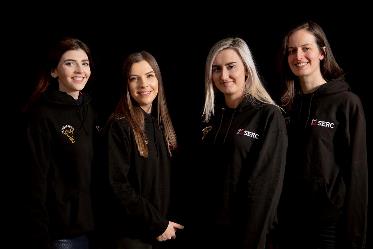 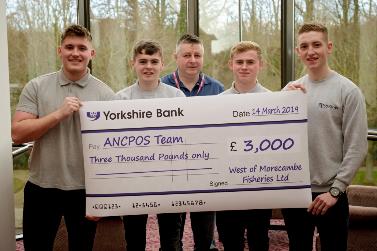 24
17
13
29
Supporting Entrepreneurship
SEPT
FEB
DEC
OCT
Students pitched their ideas, Dragons’ Den-style, to a prestigious panel of judges.
Halloween Markets showcasing idea & Products
Festive fairs, which have now become an annual event.
Valentine's Markets at the Bangor, Downpatrick, Lisburn and Ards campuses.
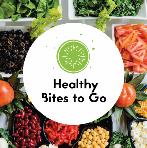 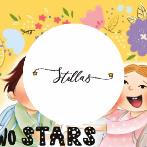 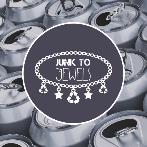 24
Over 80+ Student Companies
SEPT
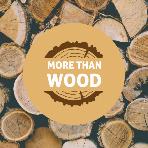 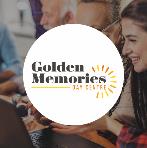 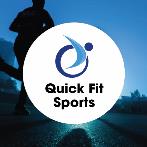 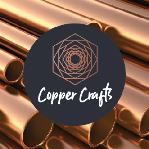 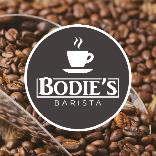 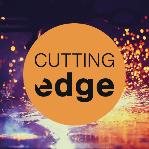 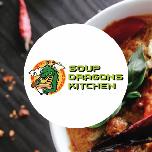 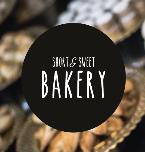 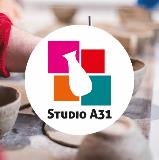 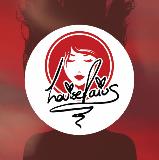 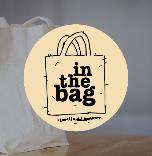 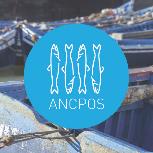 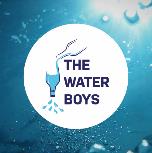 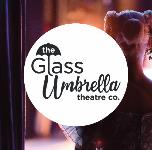 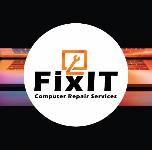 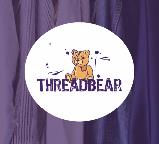 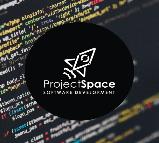 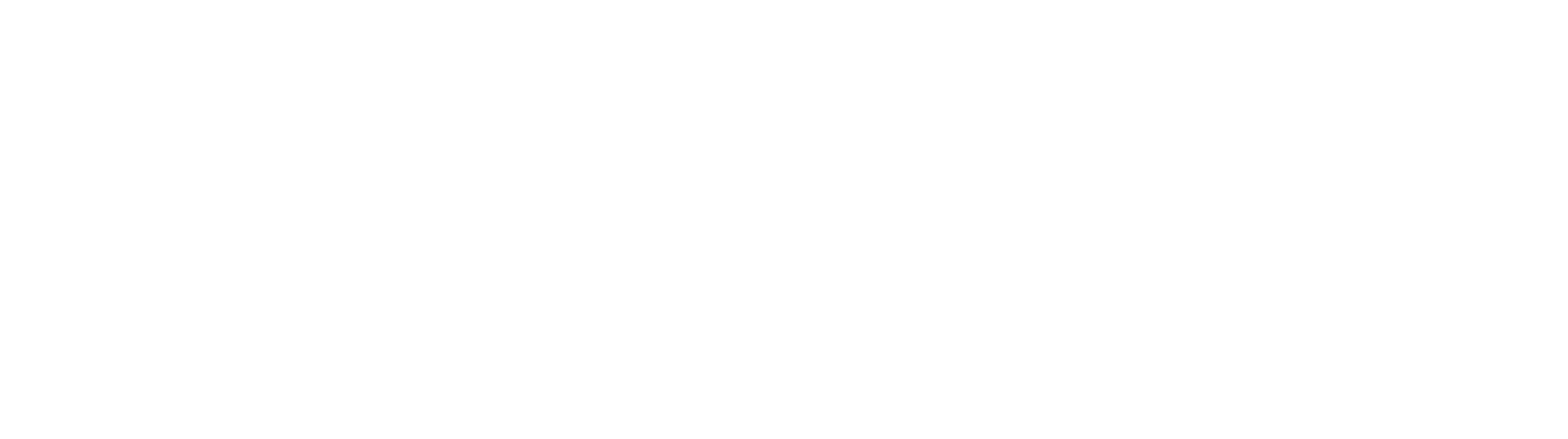 #BetterOffAtSERC
ENTREPRENEUR CLUB
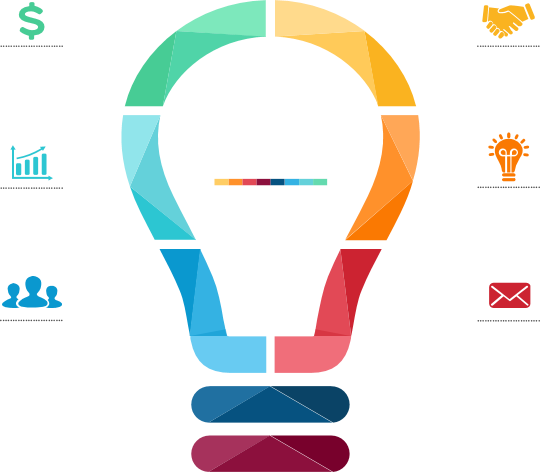 Funding
Networking
Entrepreneur
 Club
Wrap-around
 service
Mentoring
Trading Opportunities
Workshops & Talks
Marketing
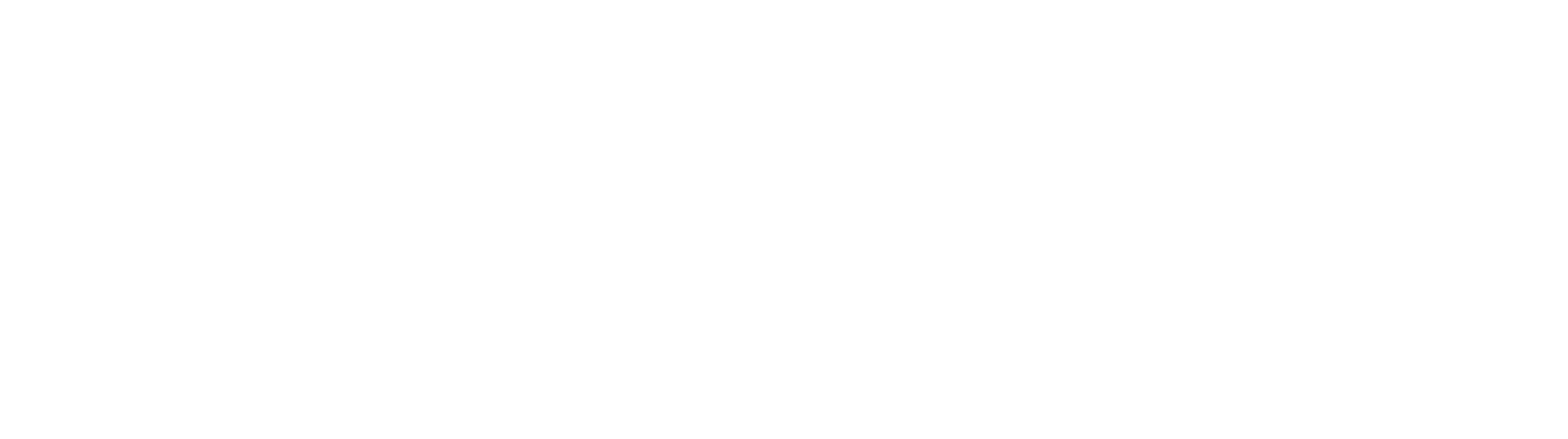 #BetterOffAtSERC
ETI INSPECTION
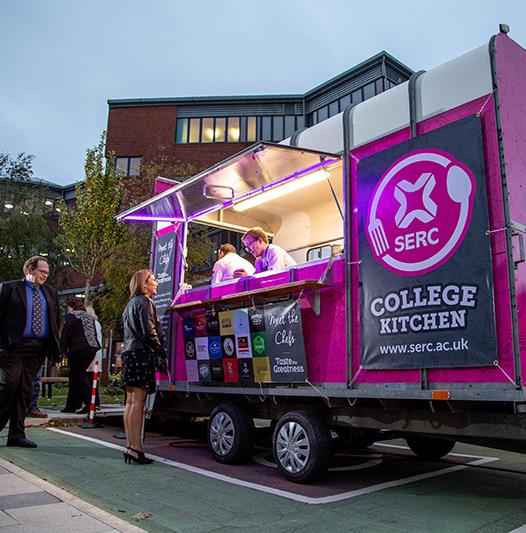 Developing Their Ideas Into Real Commercial Enterprises.
Where appropriate, through the college’s entrepreneur club, students can set up a student company with the aim of further developing their ideas into real commercial enterprises. The club supports students with innovative or business ideas, provides them with mentoring, workshops and networking opportunities. As a result, it is a significant strength that the college has supported the development of 84 student companies to date, across a range of different vocational areas;
Student Company College Kitchen catering for a College event in their internally design & built horse box.
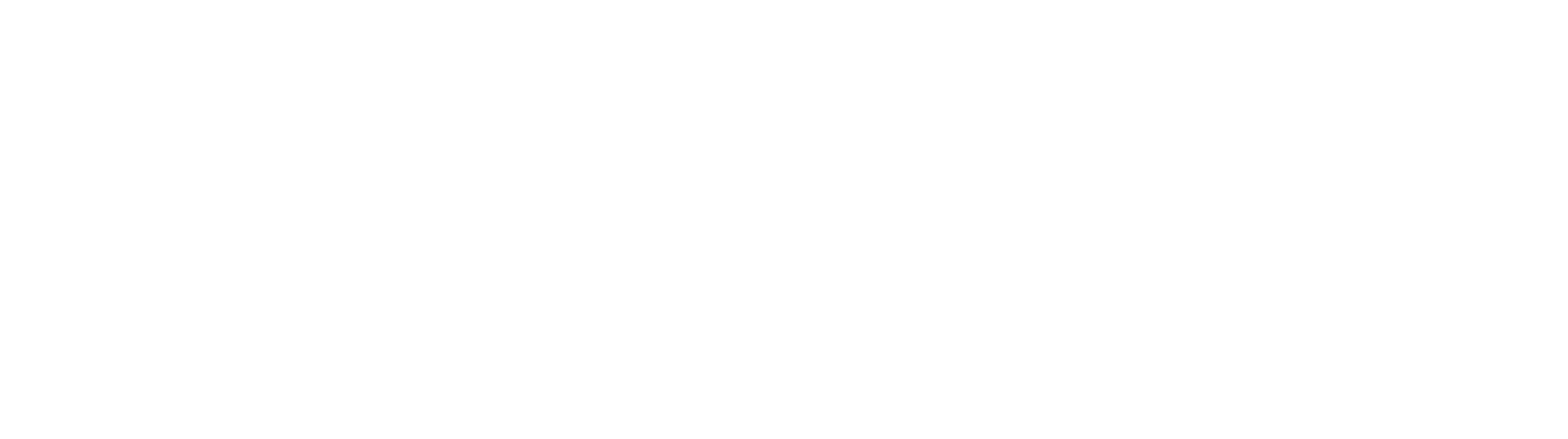 #BetterOffAtSERC
ETI INSPECTION
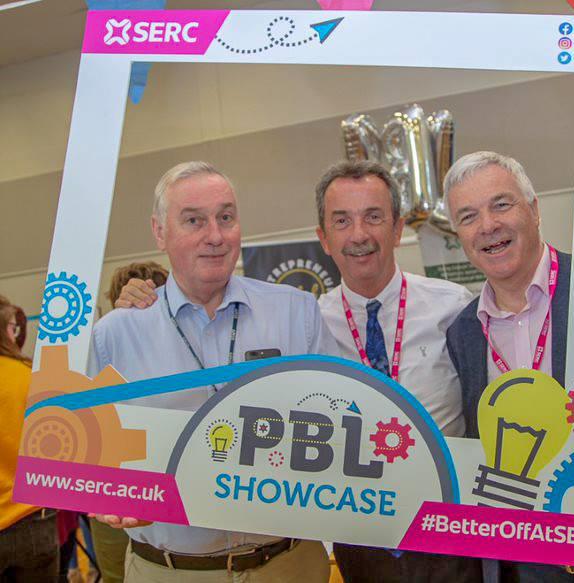 Sector-Leading
Project-Based Learning
A sector-leading project-based learning delivery model has been developed that aims to better integrate the development of the students’ vocational and transversal skills, through well-considered project themes and real-life projects. The college has developed extensive links nationally and internationally to research and support the development of this approach to learning. Through their engagement in the projects, students find solutions to real-world challenges and have formal opportunities to review and evaluate the success of their projects.
STUDENT SUCCESS
#BetterOffAtSERC
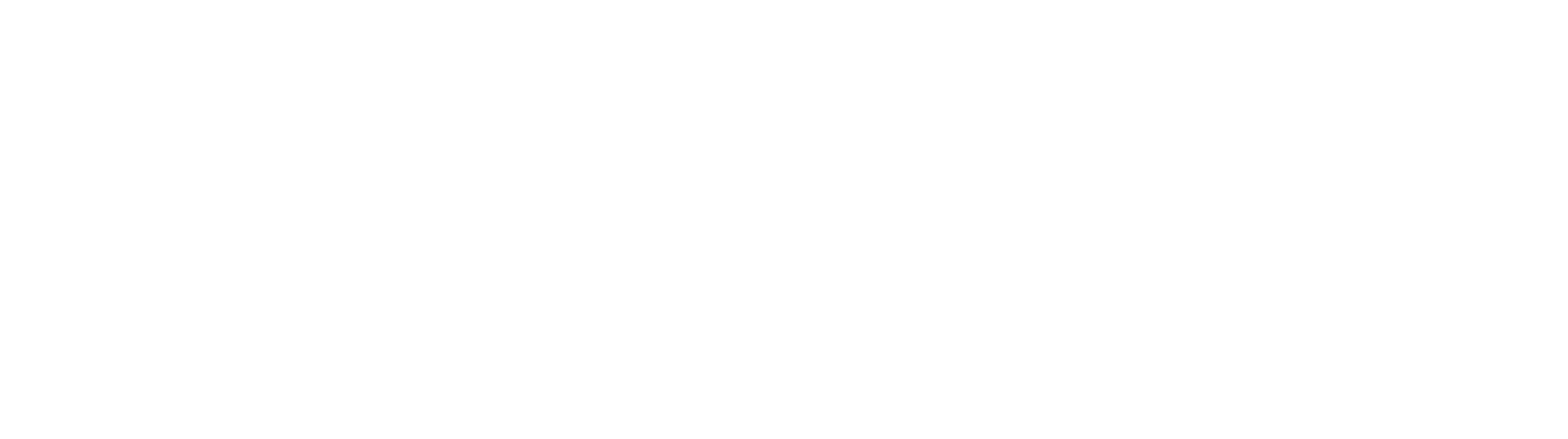 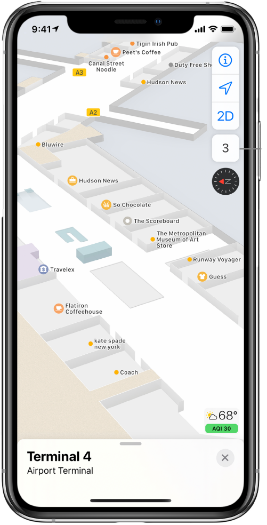 IT Crowd (Navigator)
Conor Smith, Andrew Harding &  Aaron Millar
Studying HND Computing

An Indoor positioning system is essentially a GPS for an indoor environment. They are currently used in hospitals, shopping centres, and airports for example. 

IPS uses the internal sensors in smartphones along with complex mathematical algorithms to calculate the location of the smartphone, combining this with a broadcasting beacon in classrooms will provide a route for the user to take.

Mentoring by EIR Terence Brannigan and the SERC information technology systems development team.
STUDENT SUCCESS
#BetterOffAtSERC
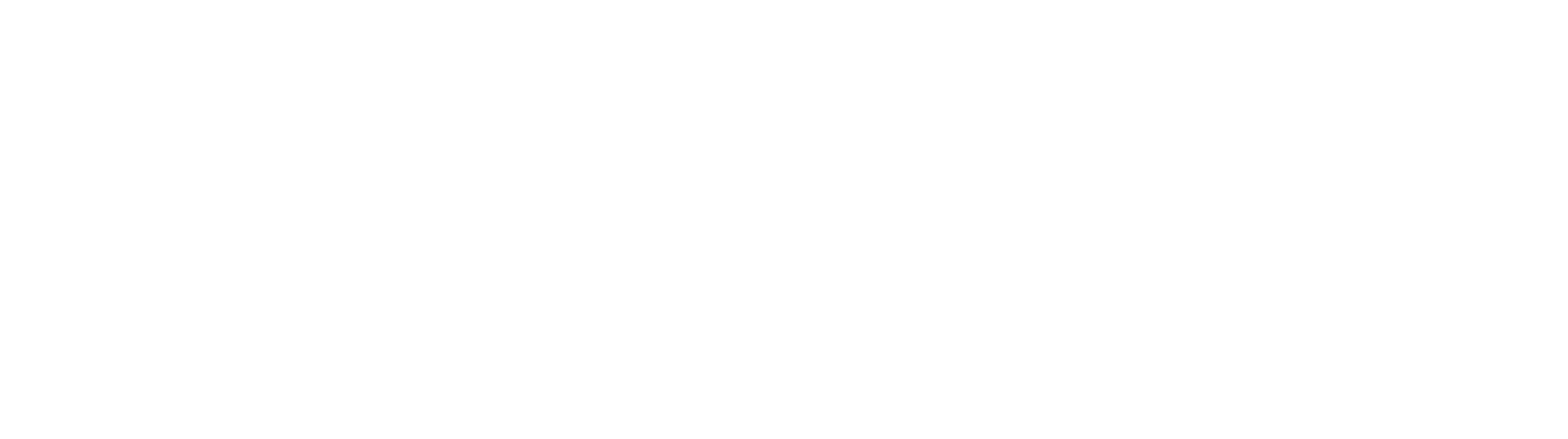 Aimee Clint - Author
"Books By Stellas"
SERC L3 Business Studies Student 2018 – 2020.
Founder member of  SERC Entrepreneur Club.
Co-Founder Books By Stellas CIC, 
Published  Author  'No Two Stars Are The Same'. 
' No Two Stars Are The Same – A Day In Town'
Highly commended Young Business Woman of the Year. 
Winner - TransferWise 20 Under 20 winner 2019, 
Young Ambassador for Social Enterprise NI,   
One Young World Ambassador, 
The Youth Group Youth Advisory Board Member, WISE100, 
SERC Alumni.
Mentoring EIR Terence Brannigan, SERC Enterprise Team
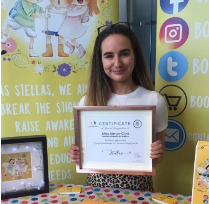 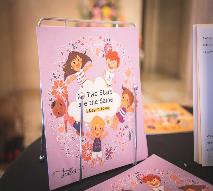 STUDENT SUCCESS
#BetterOffAtSERC
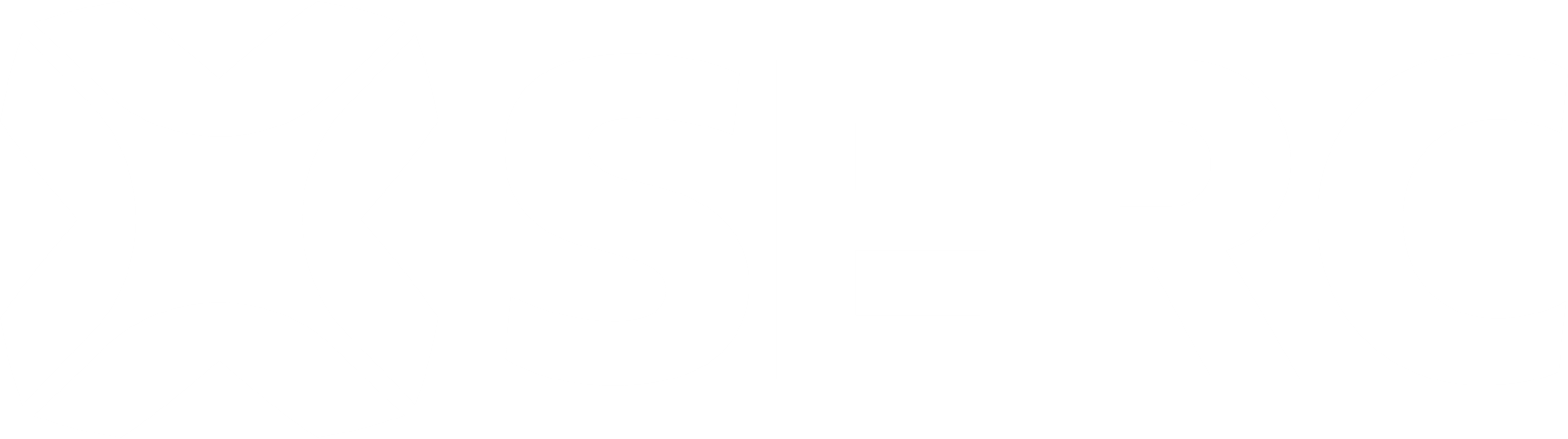 The Water Boys
Martin McKeown, Johnny McQuillan & Paul French
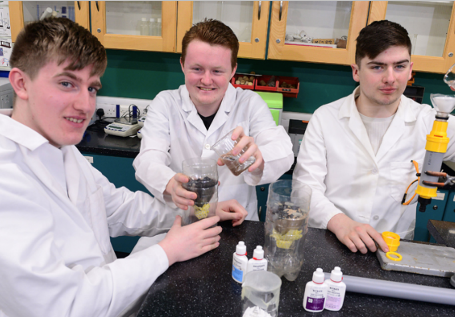 L3 National Foundation Diploma in Applied  Science. 
Prototyped a low-cost, low-tech solution to the problem of water contaminated by nitrates and phosphates.
Their solution is a physical and chemical filter which removes 90% of nitrates from polluted water and a high level of phosphates. 1 in 10 people do not have access to clean water close to home.  (WHO/UNICEF Joint Monitoring Programme (JMP) Report 2019)

 Finalist Eco Unesco 2020.
 Finalist  Student Catalyst INVENT 2020
 Mentoring EIR Terence Brannigan, SERC Enteerprise Team
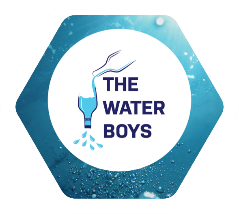 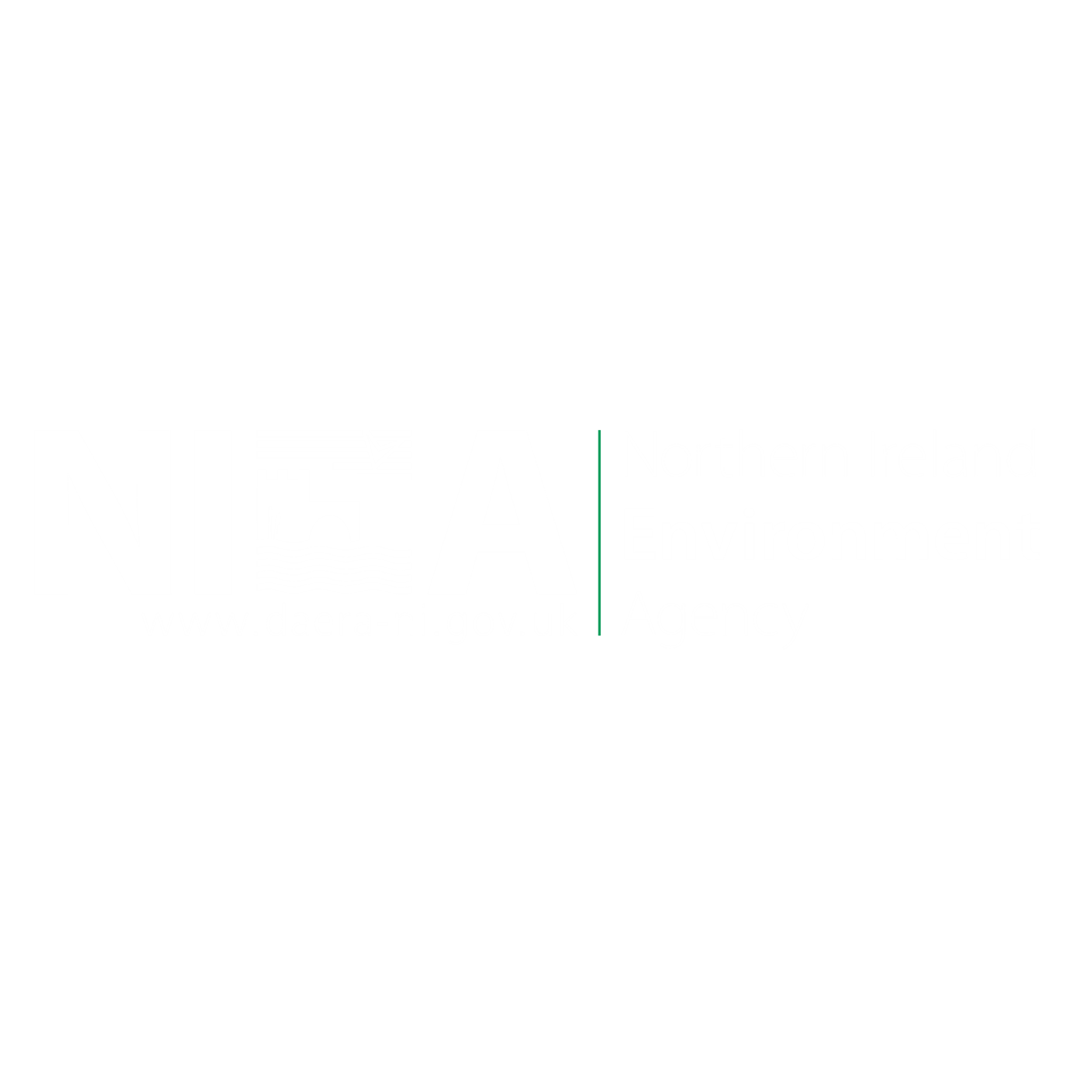 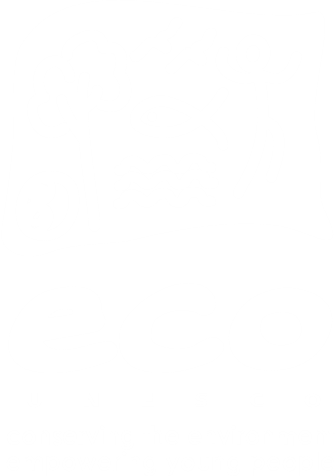 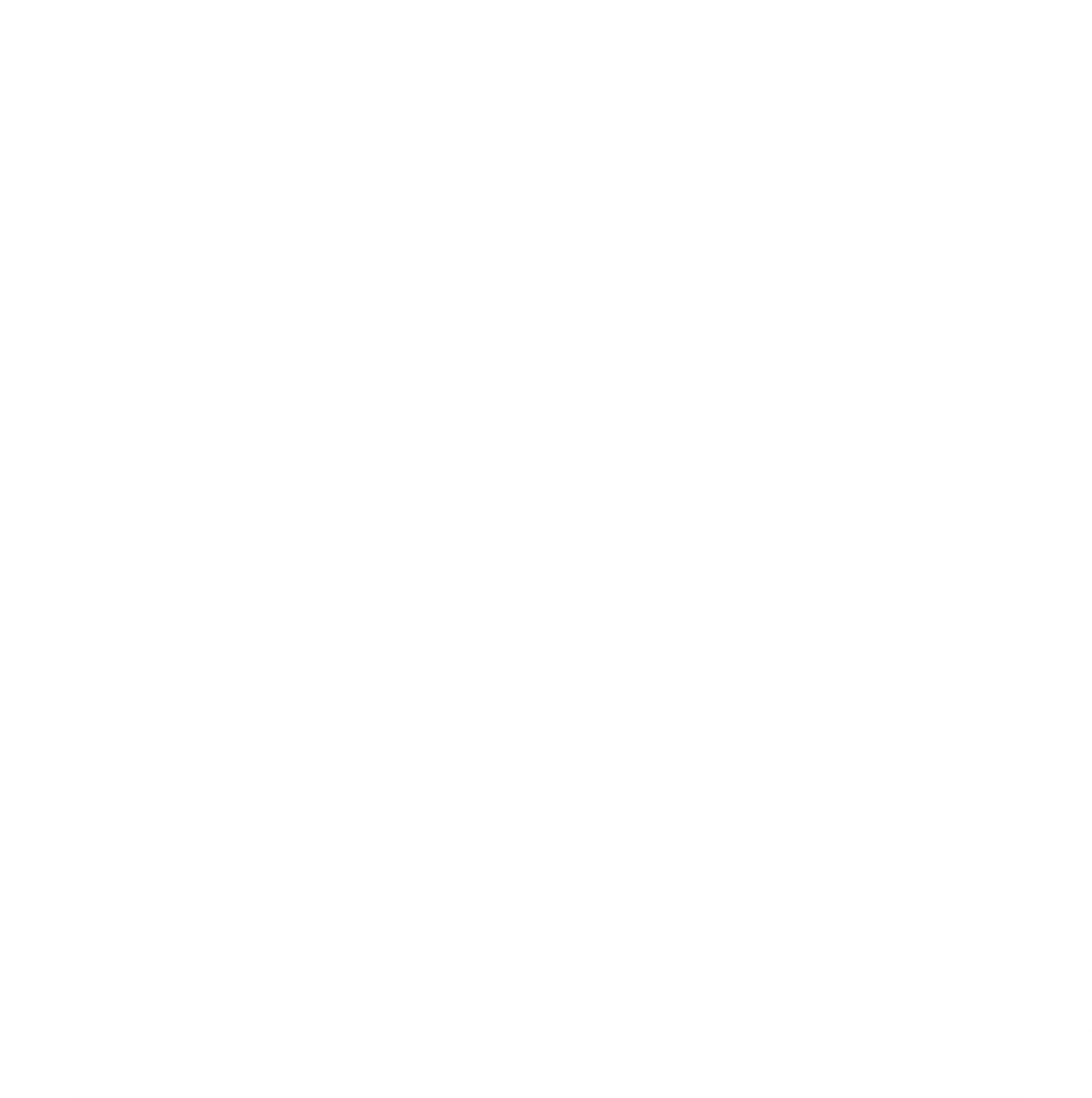 Interest shown by
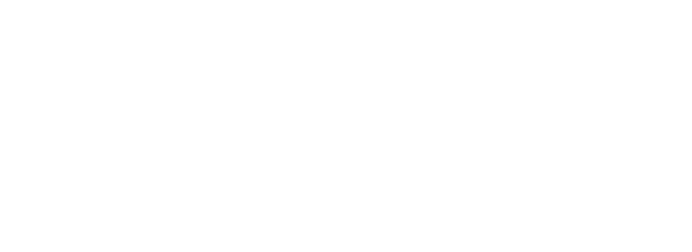 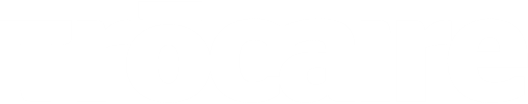 STUDENT SUCCESS
#BetterOffAtSERC
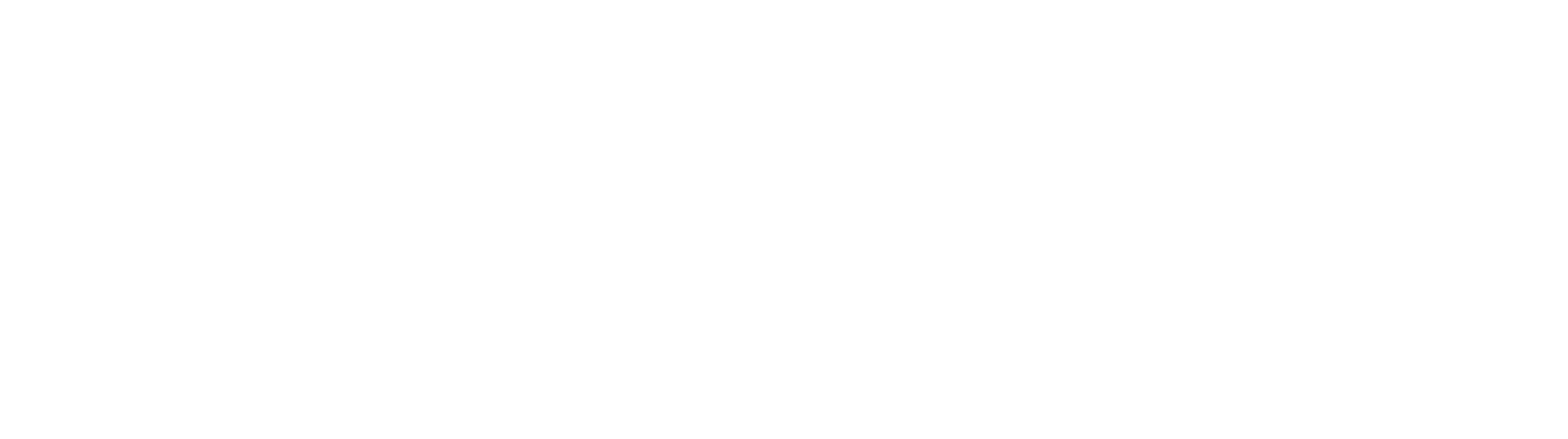 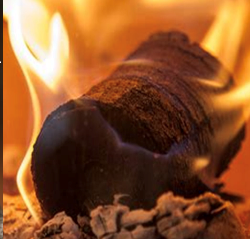 Eco Green Coffee Bean
Chris, Ethan, Jason, Joe, Ryan & Summer
The problem we are trying to solve is the environmentally damaging disposal of coffee grains  and the need for carbon neutral energy sources.

Our Product turns used coffee grains from a useless waste material into a useful burnable log. Coffee grains generate 80% more CO2 in landfill and 70% more in Anaerobic digestion than burning coffee.

Infuse the smell of fresh coffee, for emmision when burning,  for those whom this appeals too. 

Social Enterprise – Donation of profits to good causes. Mentoring EIR Terence Brannigan, SERC Enterprise Team.
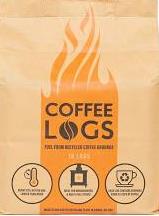 The problem we are trying to solve is the environmentally damaging disposal of coffee grains  and the need for carbon neutral energy sources.

Our Company Eco Green Coffee Bean Recycling.  Our company has designed a way of combating this problem

Our Product turns used coffee grains from a useless waste material into a useful burnable log.   Coffee grains generate 80% more CO2 in landfill and 70% more in Anaerobic digestion than burning

Our product reduces greenhouse emissions, landfill and creates a more efficient cost effective fuel source

Our competition –   There is some competition of which  we have details, however, they are highly priced and do not offer scent.

Our Advantage.  Coffee logs burn 20% hotter and longer than kiln dried wood.  Our competitive edge is our free collection services.  Our mould will be created from aluminium as it is the most cost effective material. Costing around £0.35 per kg

Our USP– optimising the opportunity for the emission of fresh coffee smell when burning for those whom this appeals too.